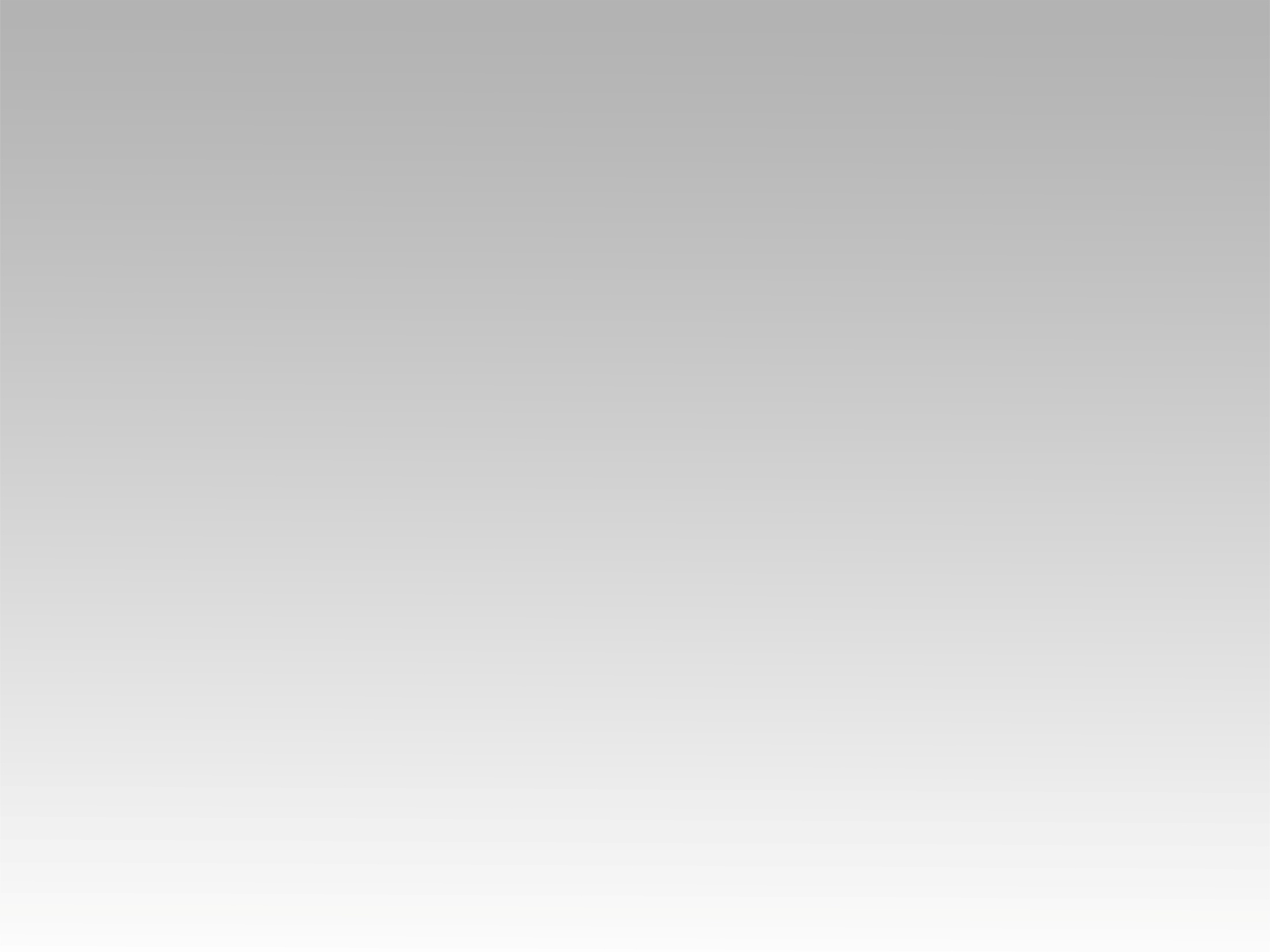 تـرنيــمة
يباركك الرب ويحرسك
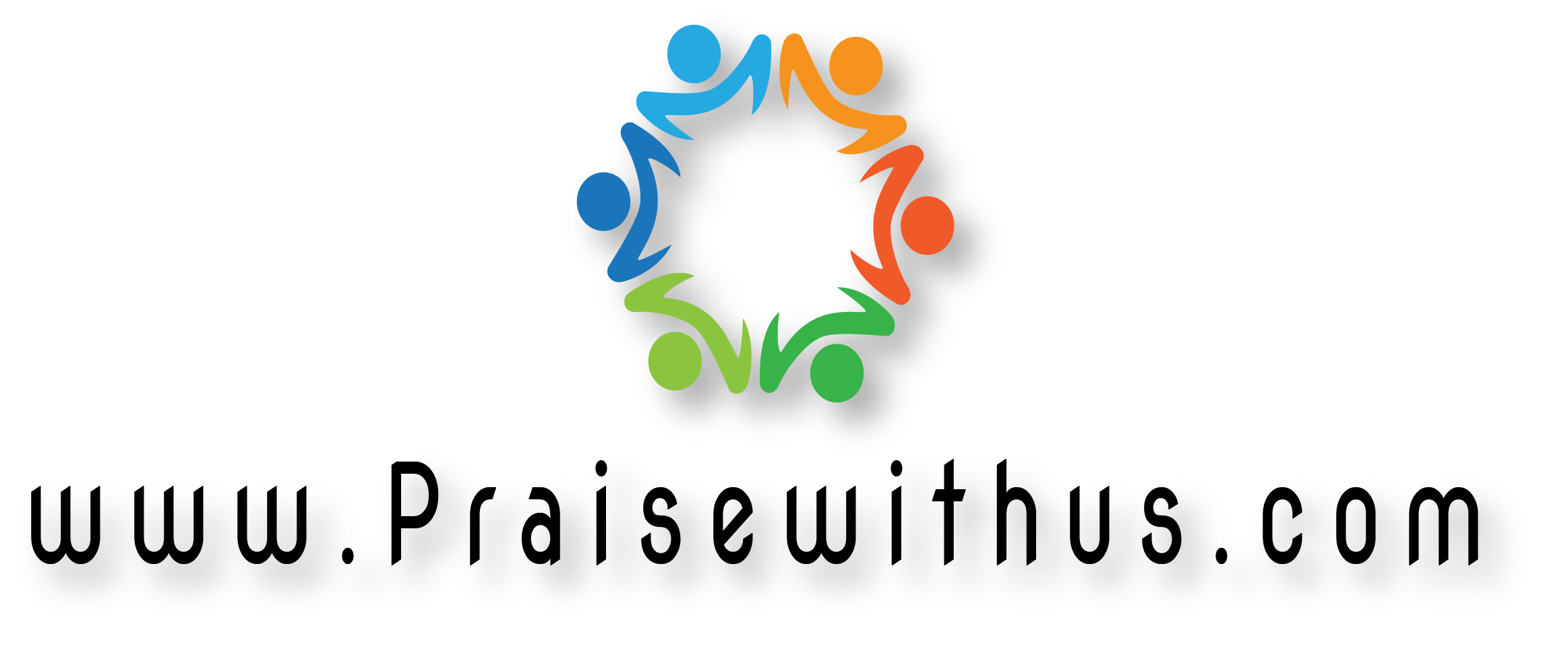 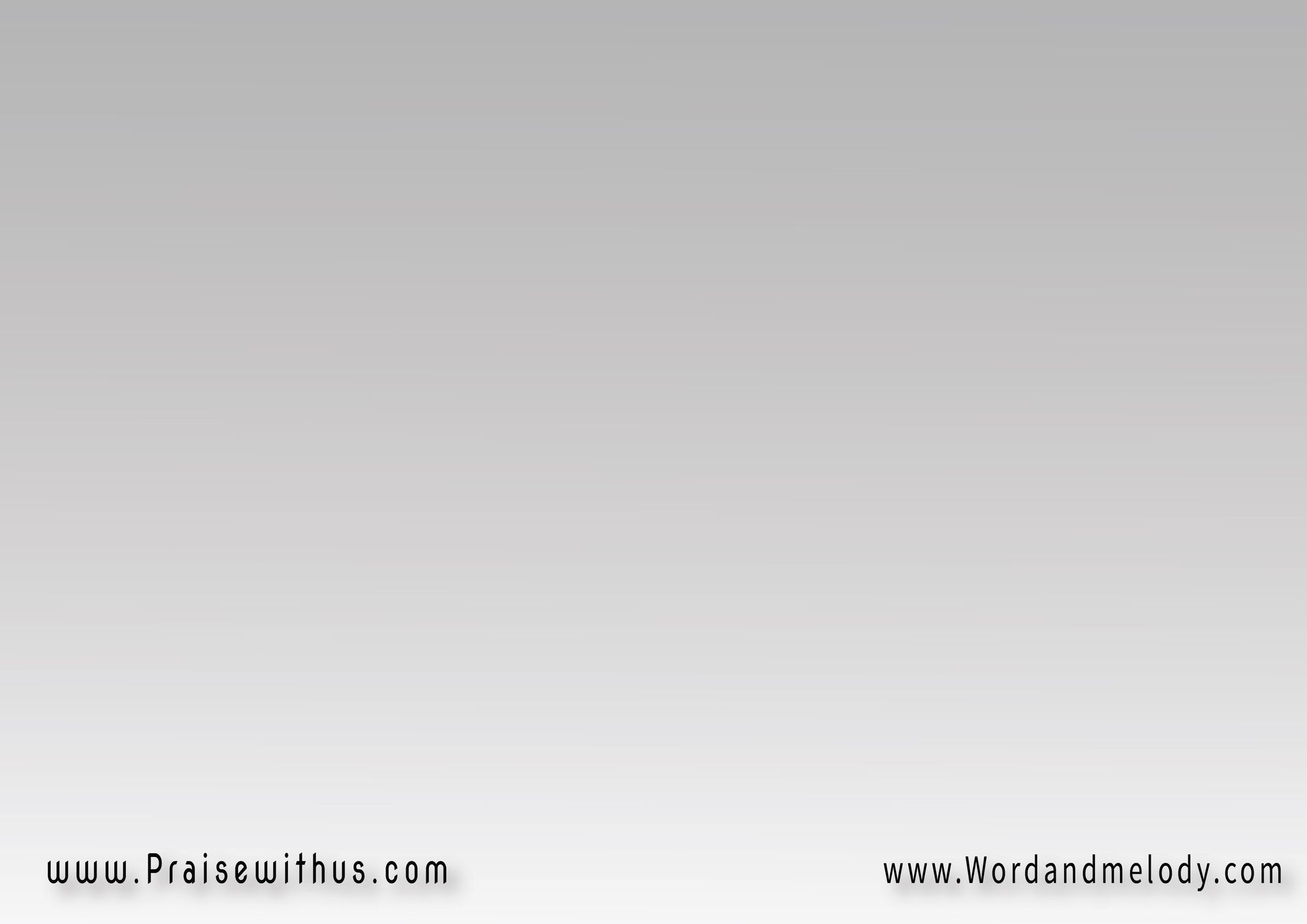 يباركك الرب ويحرسك
آمين
يضيء الرب بوجهه 
عليك ويرحمك
آمين
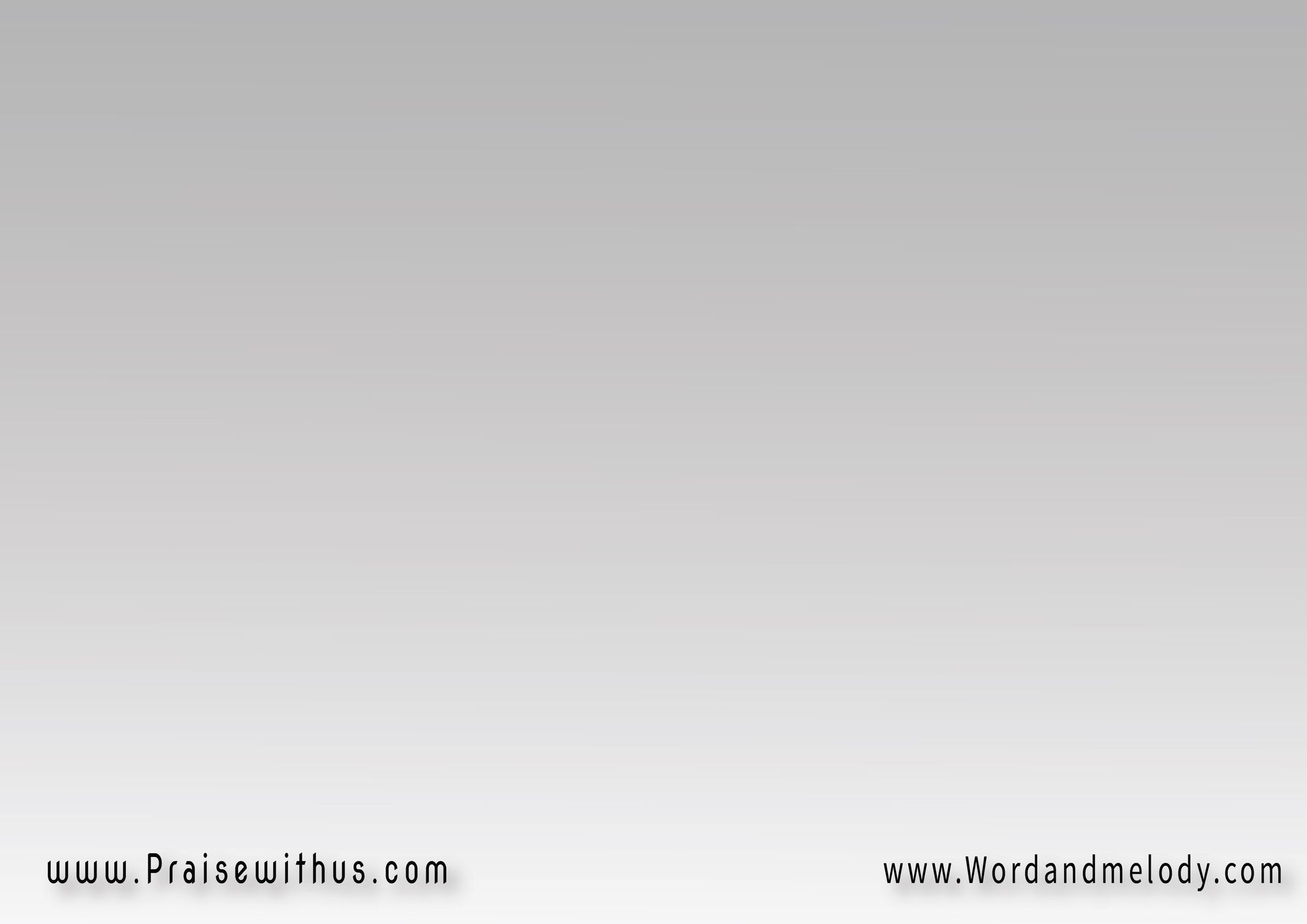 يرفع السيد الرب
وجهه عليك
آمين
ويمنحك سلاماً
آمين
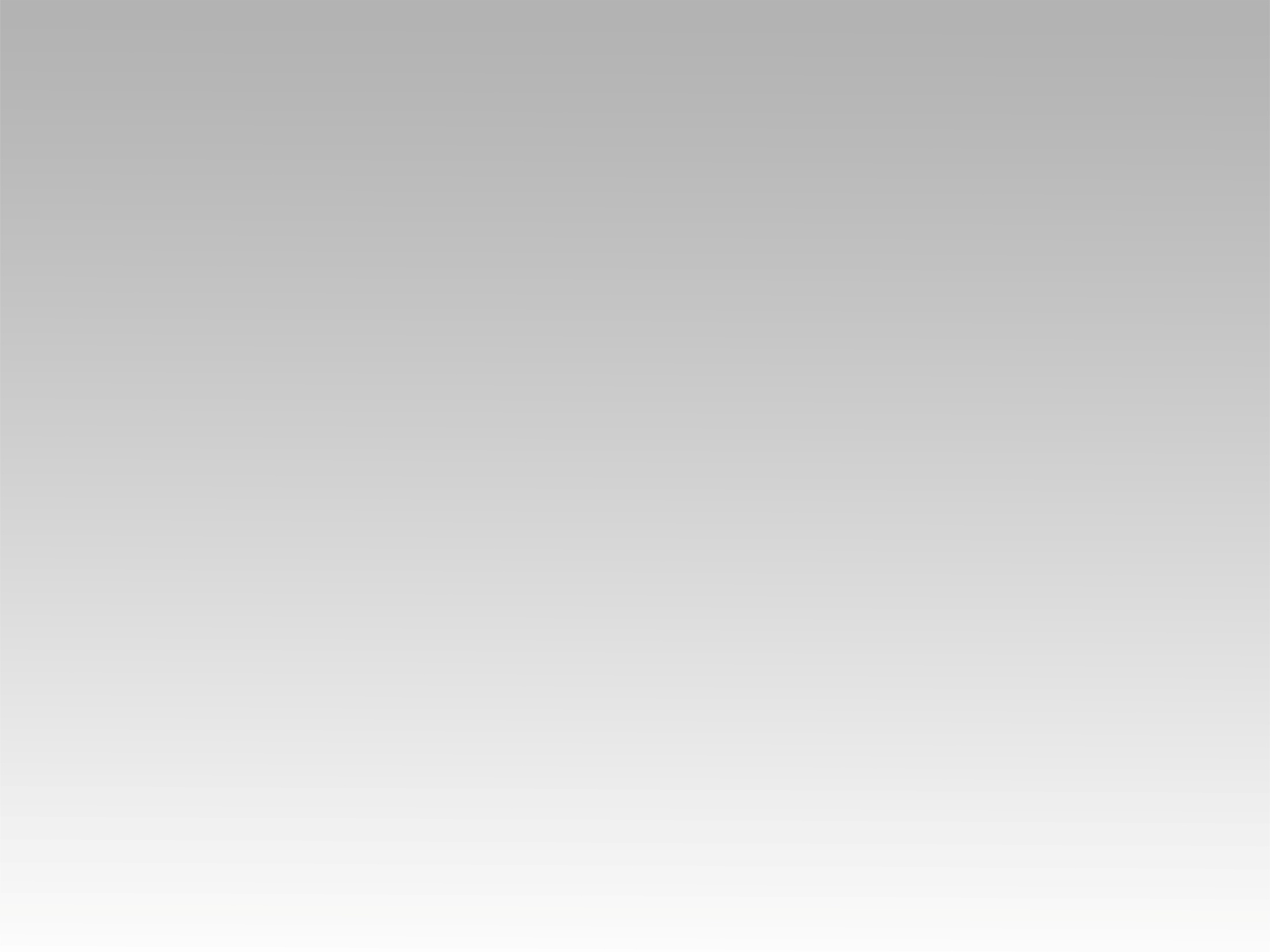 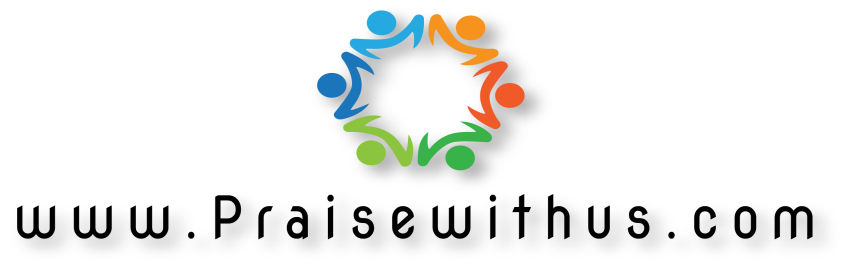